An End-to-End Computerized Algorithm for 
Automated Medication Reconciliation
Qi Li, S. Andrew Spooner, Megan Kaiser, Nataline Lingren, Jessica Robbins, Todd Lingren, Huaxiu Tang, Haijun Zhai, Imre Solti, Yizhao Ni

Department of Biomedical Informatics
Cincinnati Children’s Hospital Medical Center
Outline
Outline
Background & Objective
Automated Medication Reconciliation
Medication Entity Detection
Attribute Linkage
Medication Matching
Experiments & Evaluation
Conclusions & Future Work
Scenario
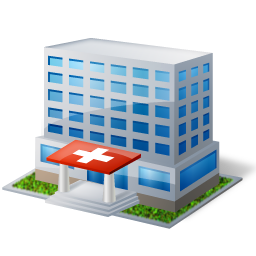 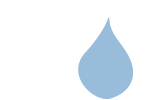 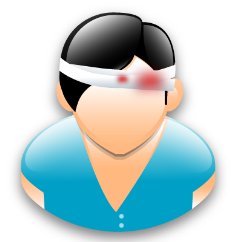 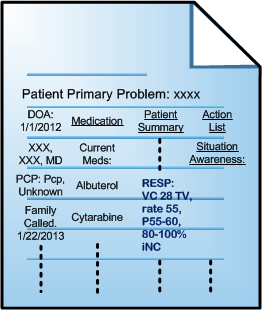 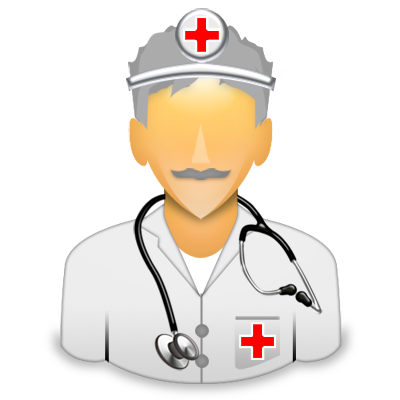 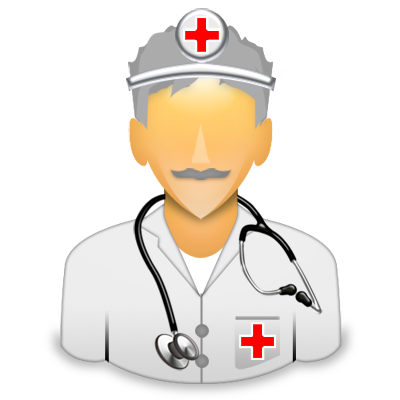 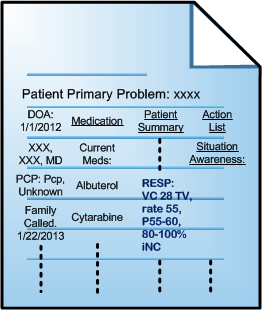 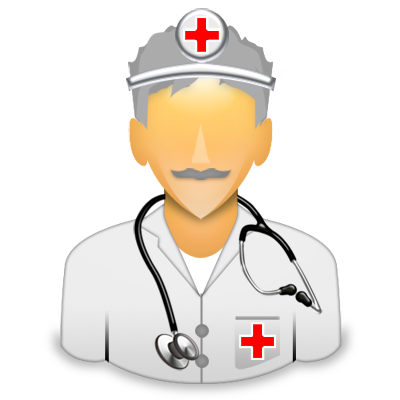 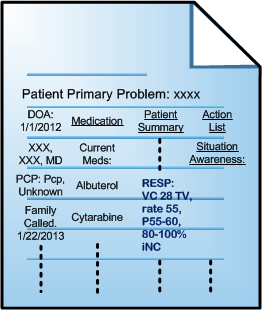 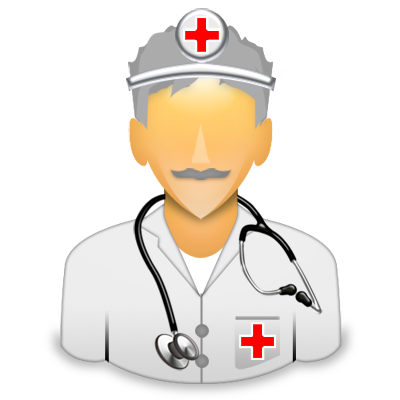 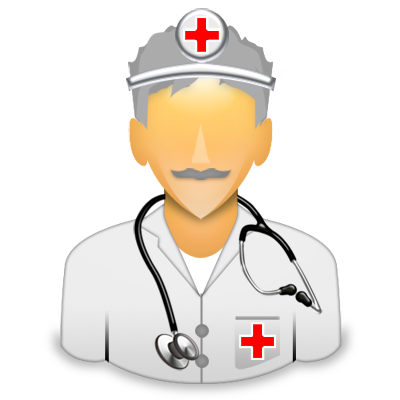 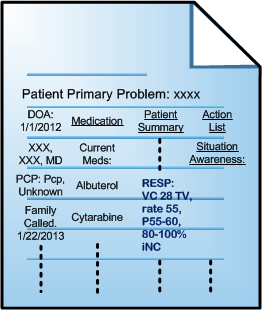 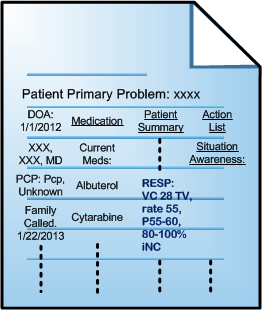 Medication discrepancy is prevalent (Wong, et al., 2008; Cornu, et al., 2012)
Unintentional medication discrepancies could cause significant clinical impact (Nickerson, et al., 2005)
Background
Background
Inadequate medication reconciliation

Responsibility, outside area of expertise, complexity of reconciliation process and lack of time (Boockvar, et al., 2011)

Most reconciliation processes are conducted manually
Objective
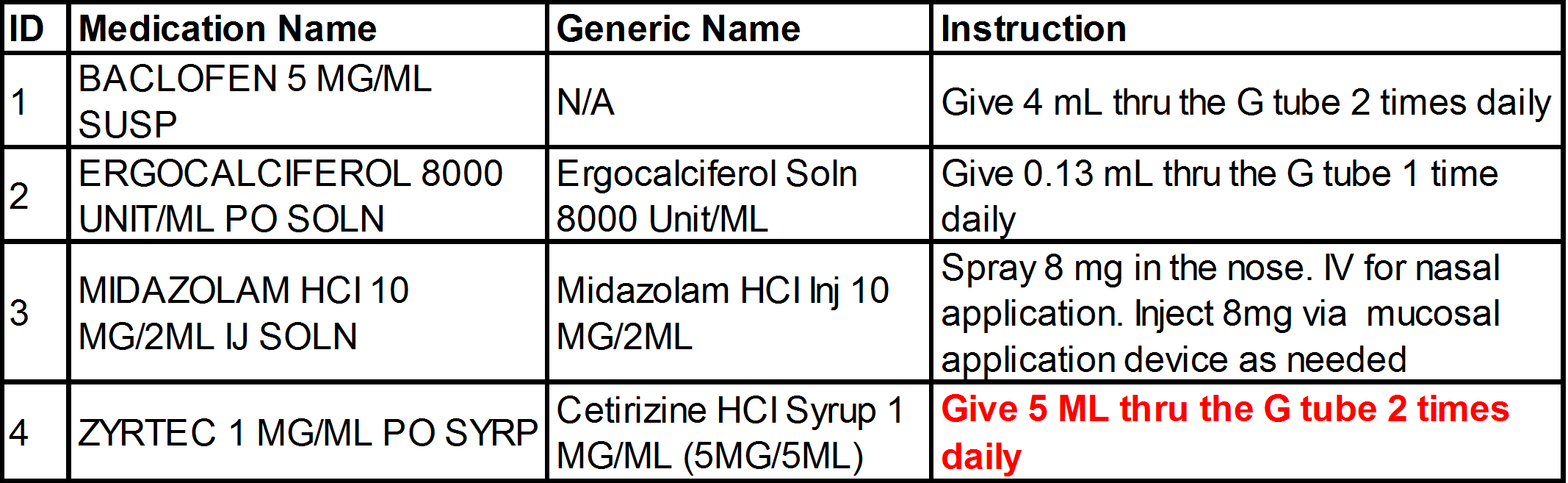 Objective
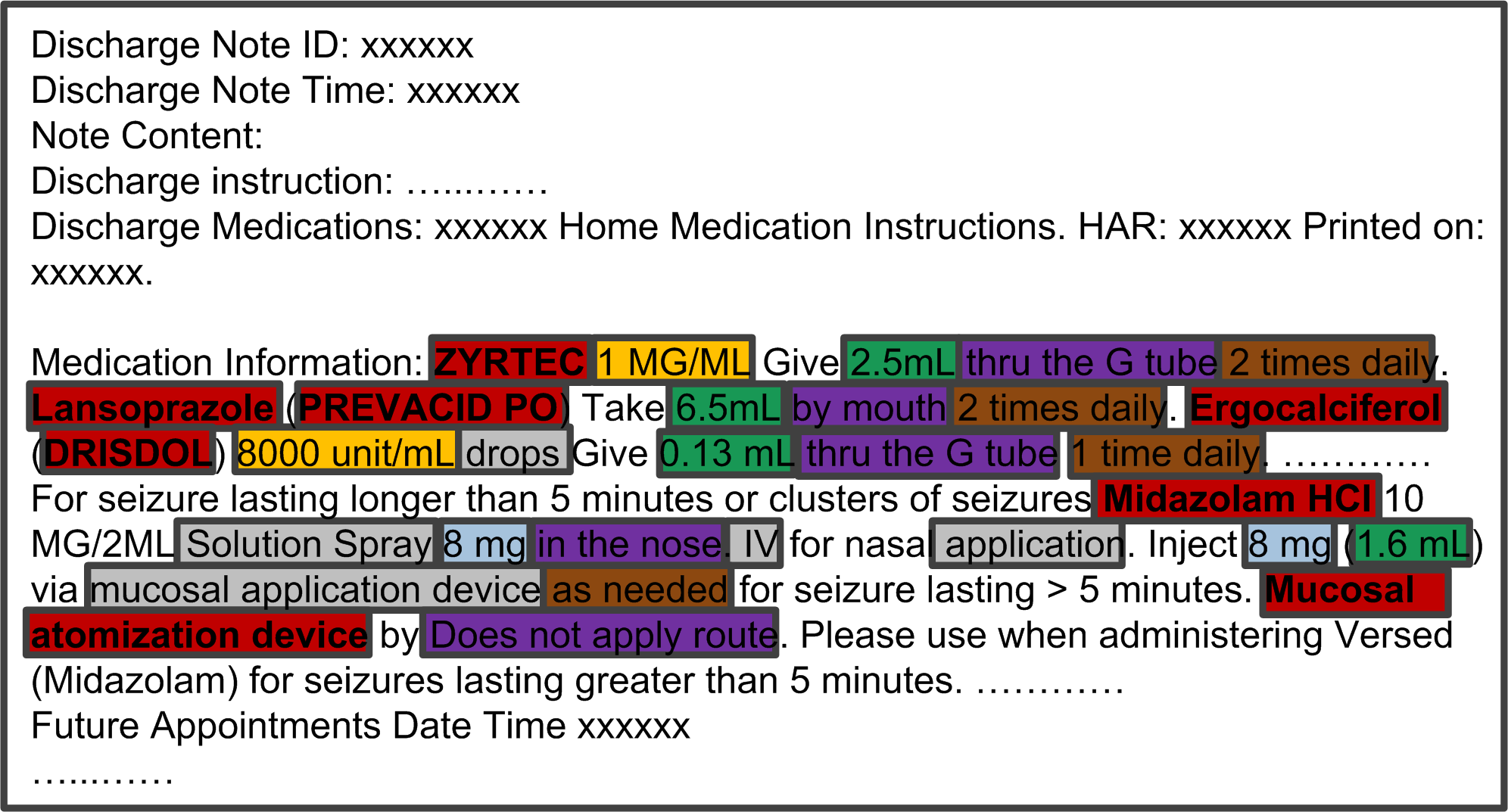 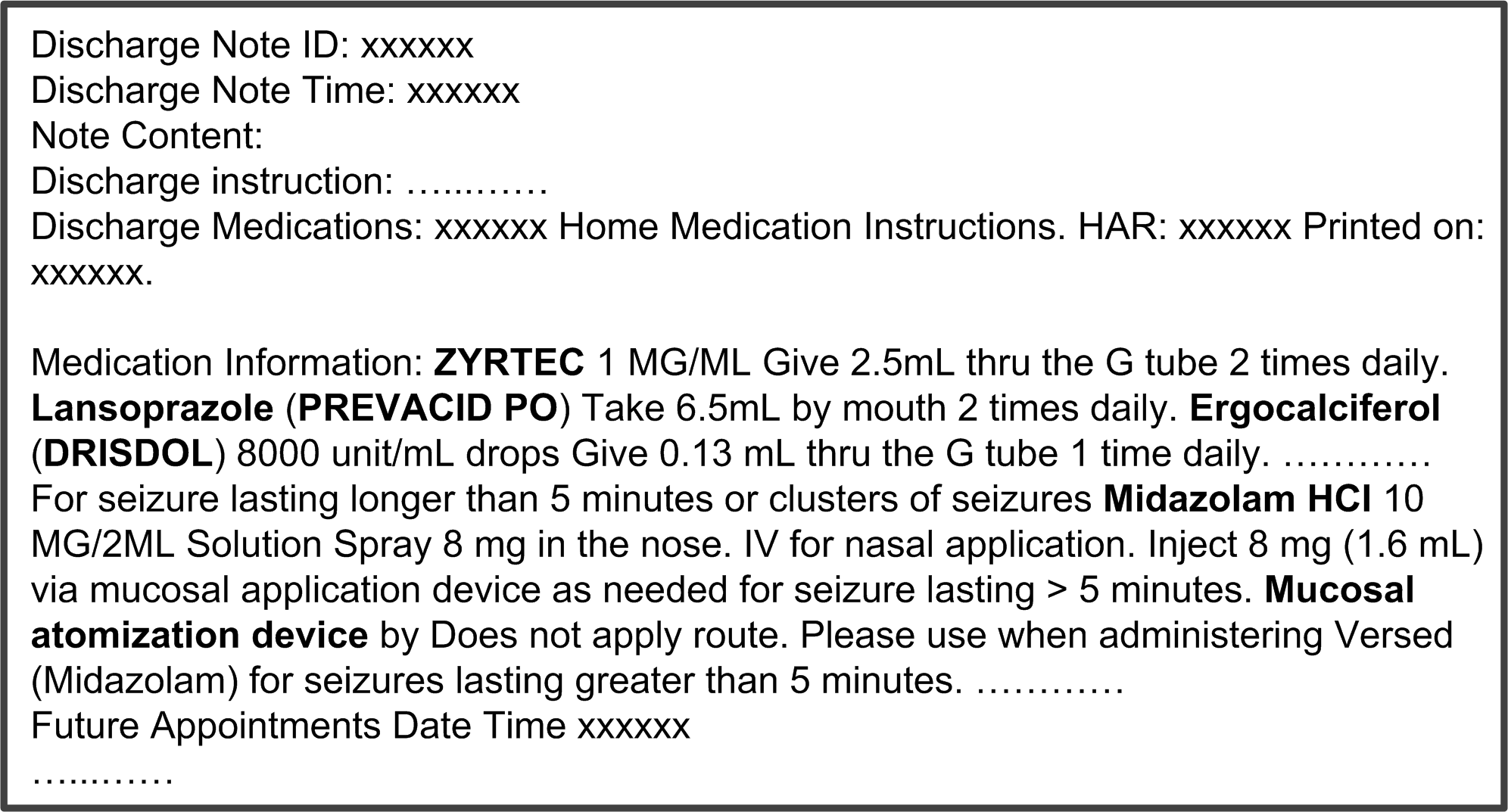 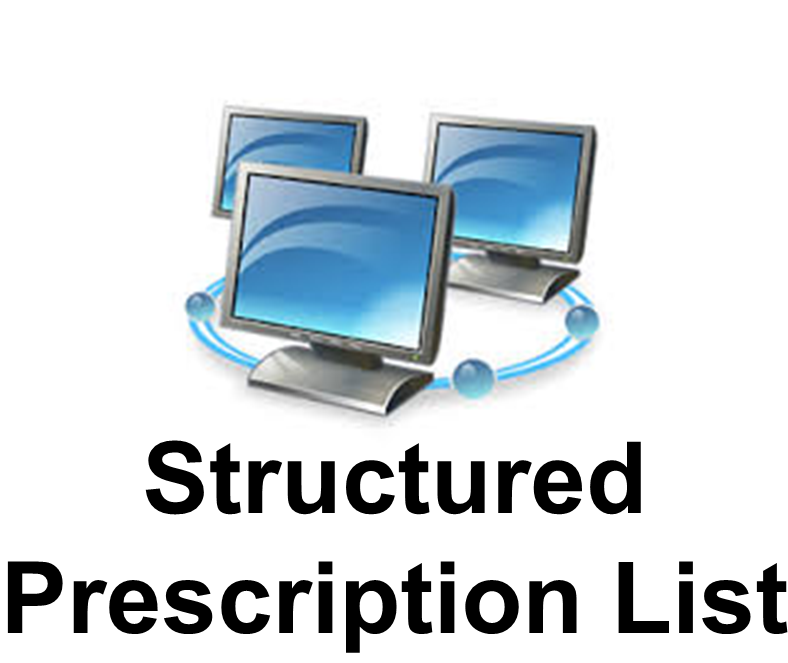 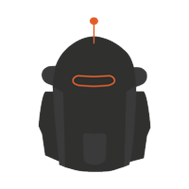 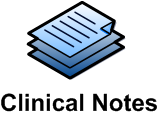 Methodology
Diagram
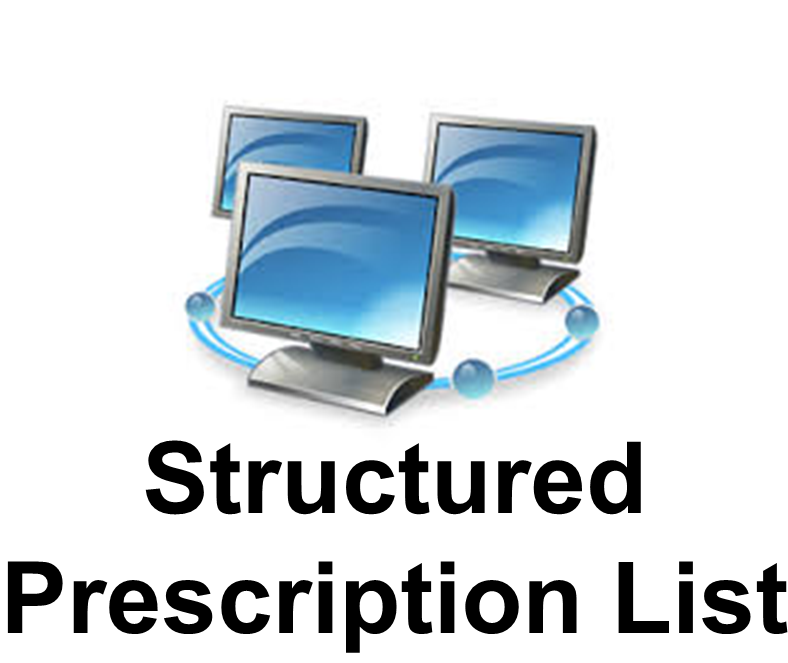 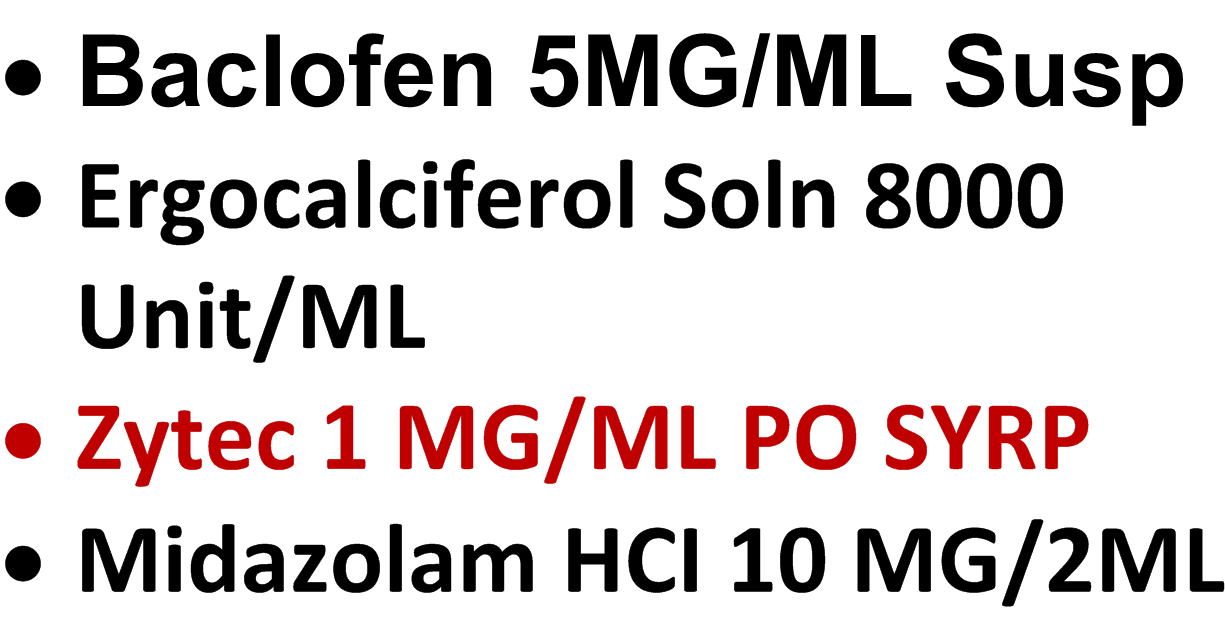 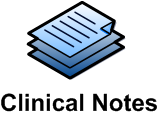 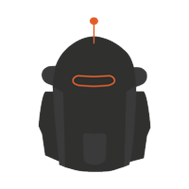 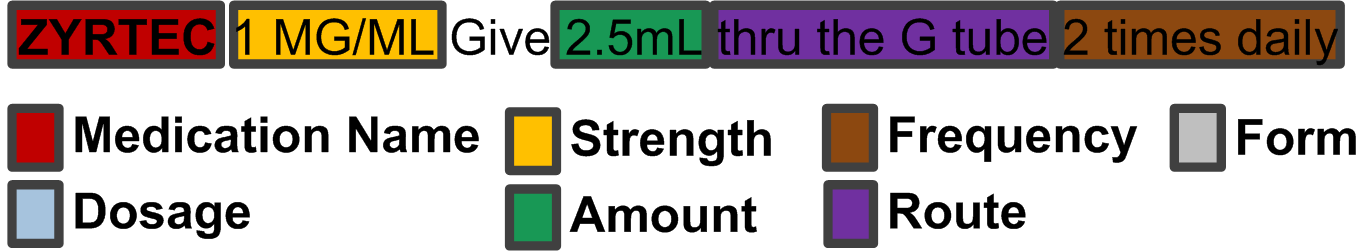 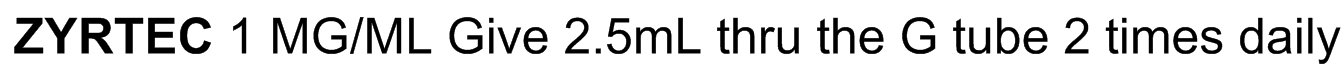 Machine learning-based Medication Entity Detection
Rule-based Attribute Linkage
NLP-based algorithm for Medication Matching
Methodology
Diagram
Medication Reconciliation
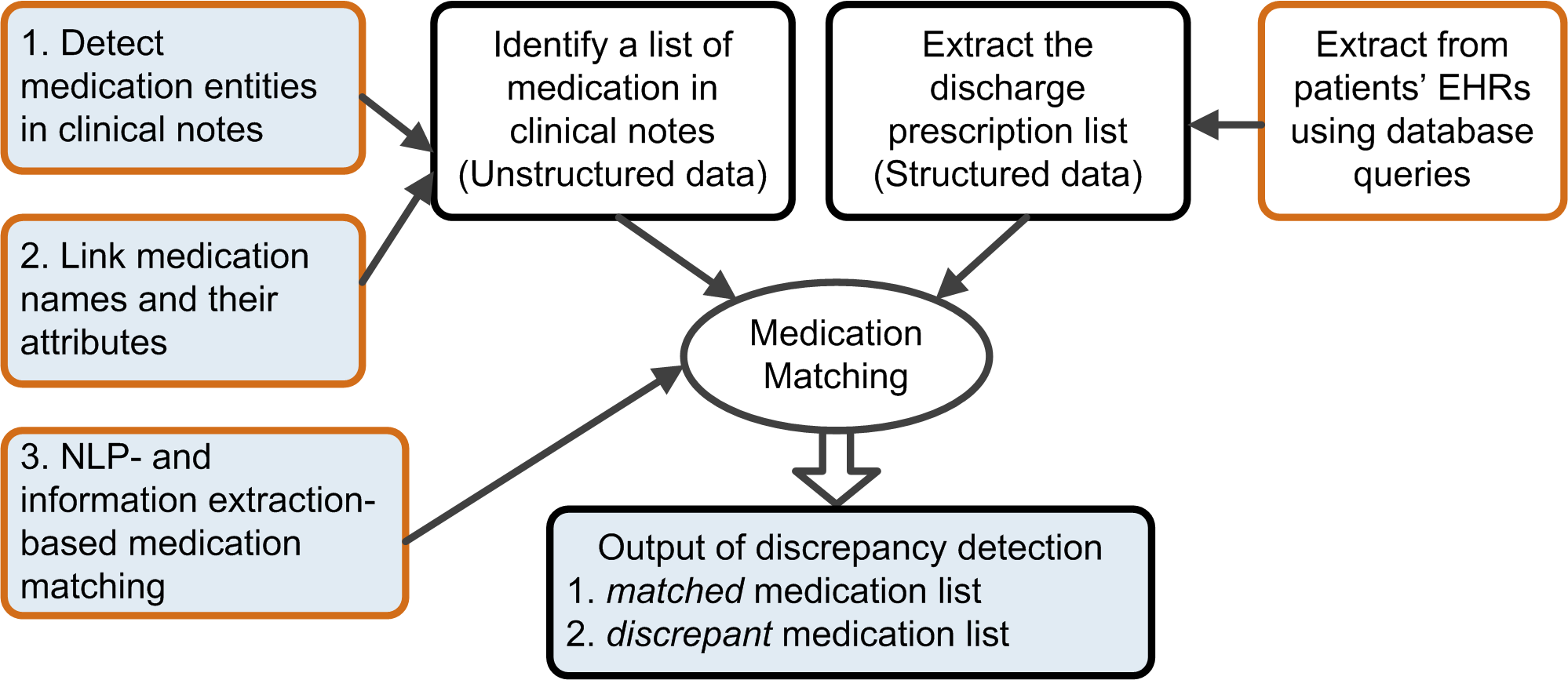 Methodology
Medication Entity Detection
Medication Entity Detection
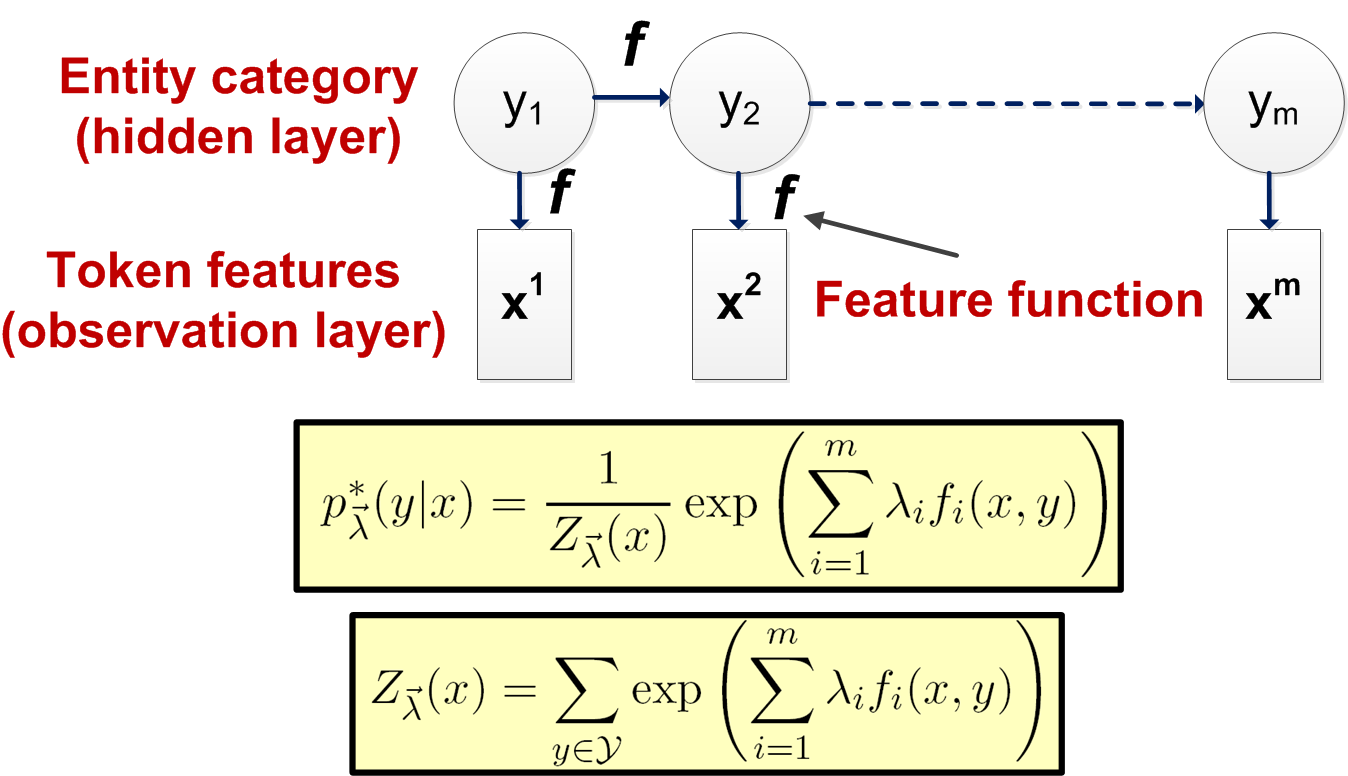 (McCallum, 2002)
Methodology
Medication Entity Detection
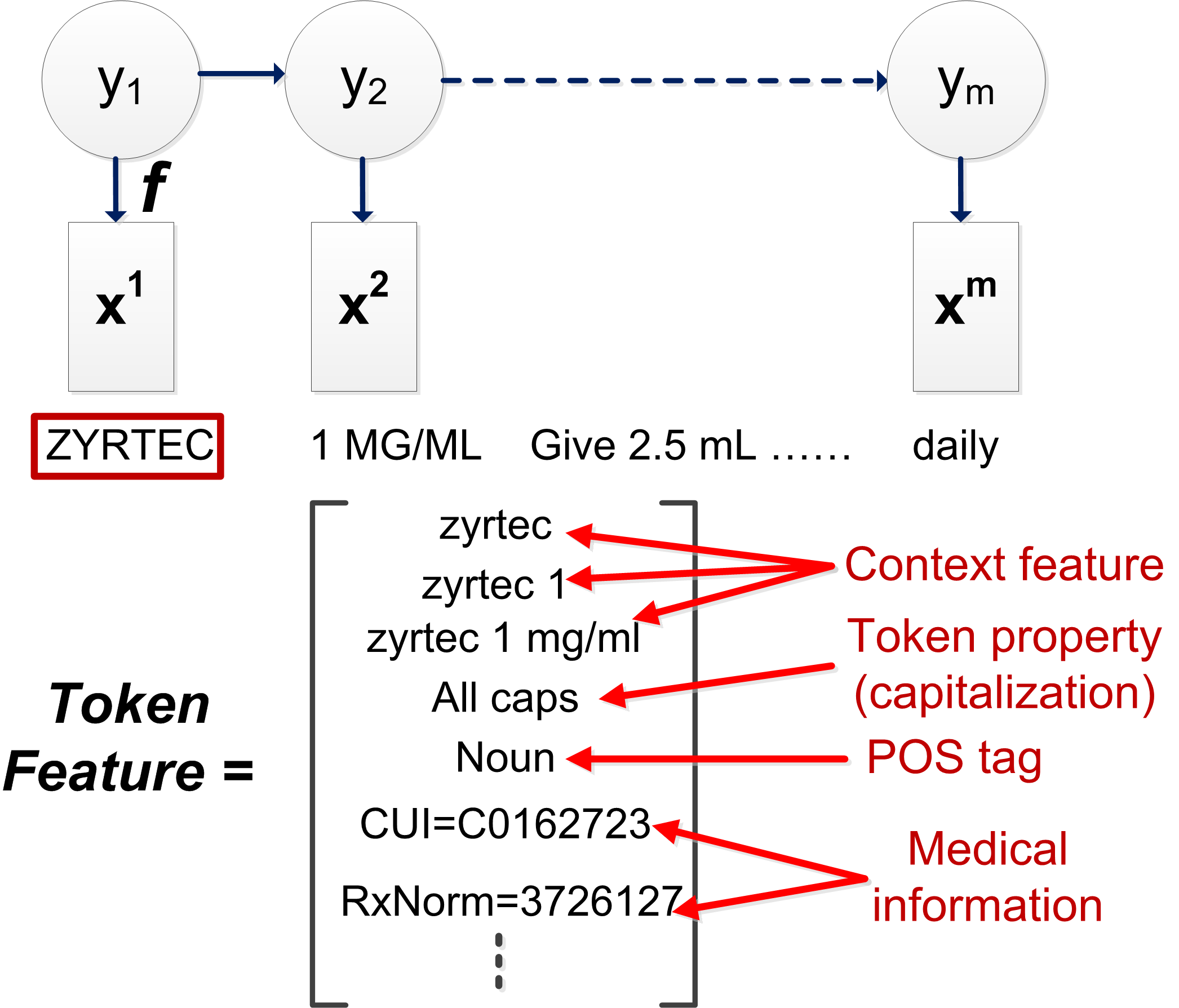 (Li, et al., 2013)
Methodology
Attribute Linkage
Attribute Linkage
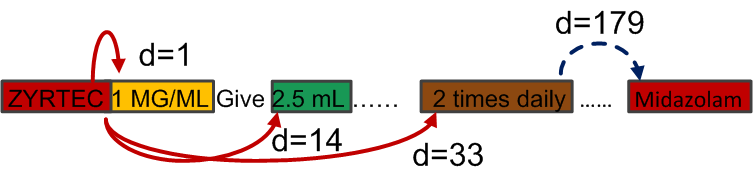 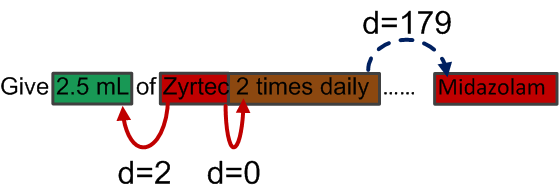 Rule-based algorithm
Link attributes to the closest medication name
Simple but functions well
Methodology
Medication Matching
Medication Matching
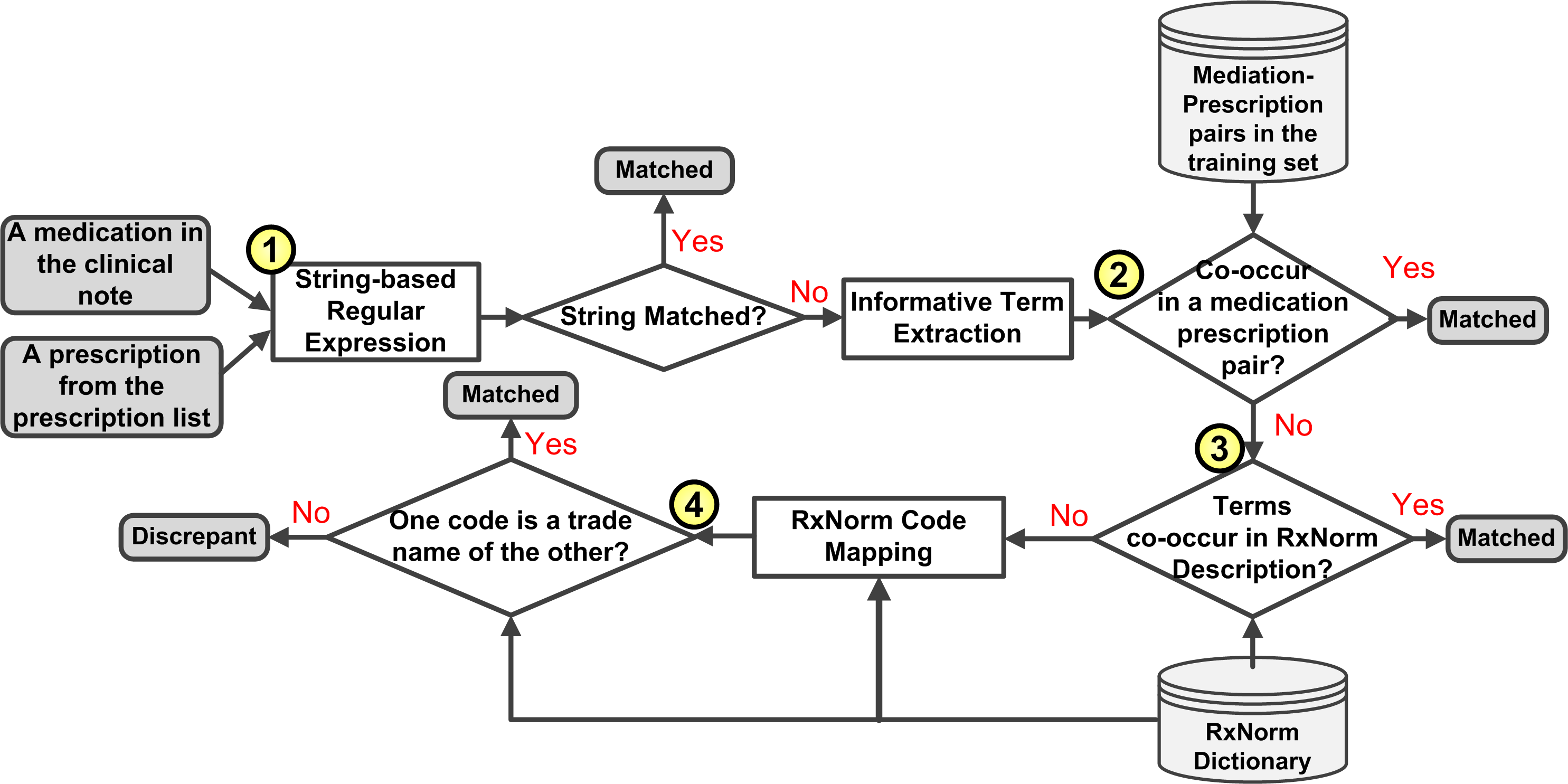 Experiments & Evaluation
Data Source
Gold-standard Evaluation Data
Experiments & Evaluation
Evaluation Metrics
Evaluation Metrics (Entity Detection)
Precision = True Positive/(True Positive+False Positive) 
Recall = True Positive/(True Positive+False Negative)
F-value = 2 x Precision x Recall/(Precision+Recall)
True Positive = entity identified from the note and linked to the correct medication name
Experiments & Evaluation
Results
Results on All Entities
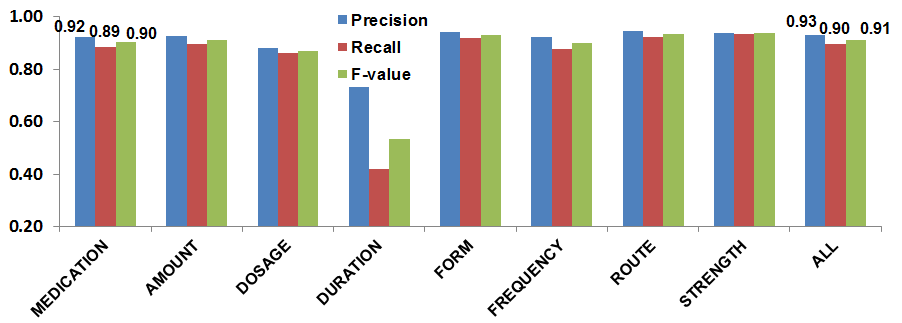 Entity detection & linkage – 0.93/0.90/0.91 (P/R/F)
Experiments & Evaluation
Evaluation Metrics
Evaluation Metrics (Matching)
Medication Matching (matched medication)
True Positive = medication identified from the notes and matched to the correct prescription 
Medication Matching (discrepant medication)
	True Positive = medication identified from the notes and 	did 	NOT match to any prescription (i.e. file a discrepant alert)
Experiments & Evaluation
Results
Results on Matched Medications
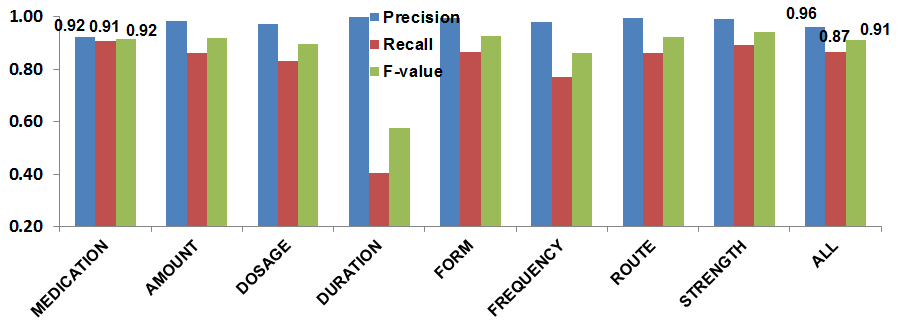 Entity detection & linkage – 0.93/0.90/0.91 (P/R/F)
Medication matching (matched) – 0.92/0.91/0.92 (P/R/F)
Experiments & Evaluation
Results
Results on Discrepant Medications
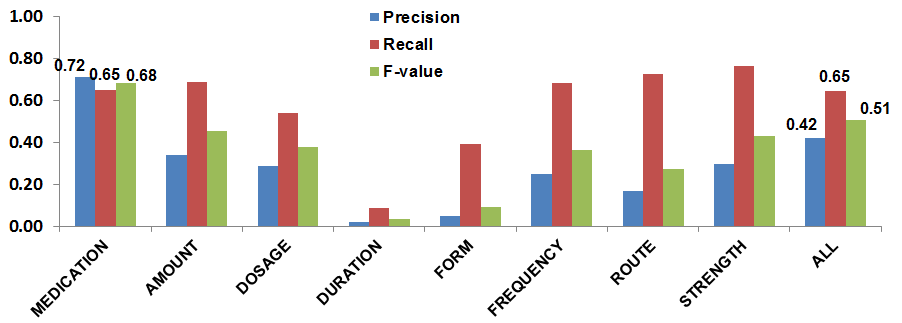 Entity detection & linkage – 0.93/0.90/0.91 (P/R/F)
Medication matching (matched) – 0.92/0.91/0.92 (P/R/F)
Medication matching (discrepant) – 0.72/0.65/0.58 (P/R/F)
Experiments & Evaluation
Results
Results on Discr. Medications (Ideal)
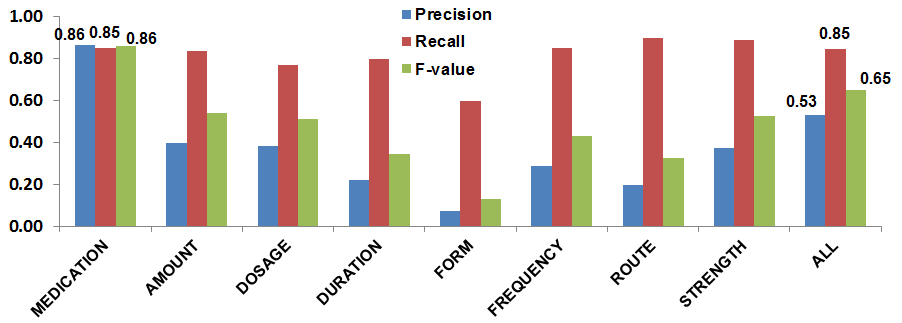 Entity detection & linkage – 0.93/0.90/0.91 (P/R/F)
Medication matching (matched) – 0.92/0.91/0.92 (P/R/F)
Medication matching (discrepant) – 0.86/0.85/0.86 (P/R/F)
Experiments & Evaluation
Results
Workload of Medication Reconciliation
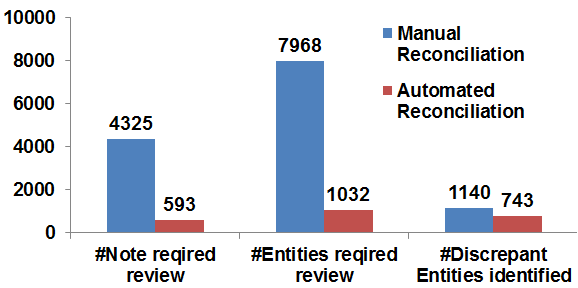 workload ↓ 87%
Conclusions
Conclusions
Medication entity detection → Attribute linkage → Medication Matching
Hybrid Technologies
Machine Learning
Natural Language Processing
Information Extraction
Performance Summary
Worked effectively on medication detection/attribute linkage
Had promising performance on medication matching
Substantial workload reduction potential
Future Work
Future Work
Refinement in the algorithm performance

Prospective study

Generalizability
References
Nickerson A, Mackinnon NJ, Roberts N, Saulnier L. Drug-therapy problems, inconsistencies and omissions identified during a medication reconciliation and seamless care service. Healthc Q. 2005;(Spec No):65-72.
Wong JD, Bajcar JM, Wong GG, et al. Medication reconciliation at hospital discharge: evaluating discrepancies. Ann Pharmacother. 2008;42(10):1373-9.
Cornu P, Steurbaut S, Leysen T, et al. Discrepancies in medication information for the primary care physician and the geriatric patient at discharge. Ann Pharmacother. 2012;46(7-8):983-90.
Boockvar KS, Santos SL, Kushniruk A, et al. Medication reconciliation: barriers and facilitators from the perspectives of resident physicians and pharmacists. J Hosp Med.  2011;6(6):329-37.
McCallum AC. MALLET: a machine learning for language toolkit [website]. 2002. Available at: http://mallet.cs.umass.edu 
Li Q, Zhai H, Deleger L, et al. A sequence labeling approach to link medications and their attributes in clinical notes and clinical trial announcements for information extraction. J Am Med Inform Assoc. 2013;20(5):915-21.
Patient Population
Patient Population
CCHMC Complex Care Medical Home Program

Patients with multiple chronic illnesses and dependence on medical technologies (e.g. feeding tubes)

Long medication lists, multiple care providers, frequent hospital -home care transitions